Муниципальное бюджетное дошкольное образовательное учреждениедетский сад «Чебурашка» г. Волгодонска
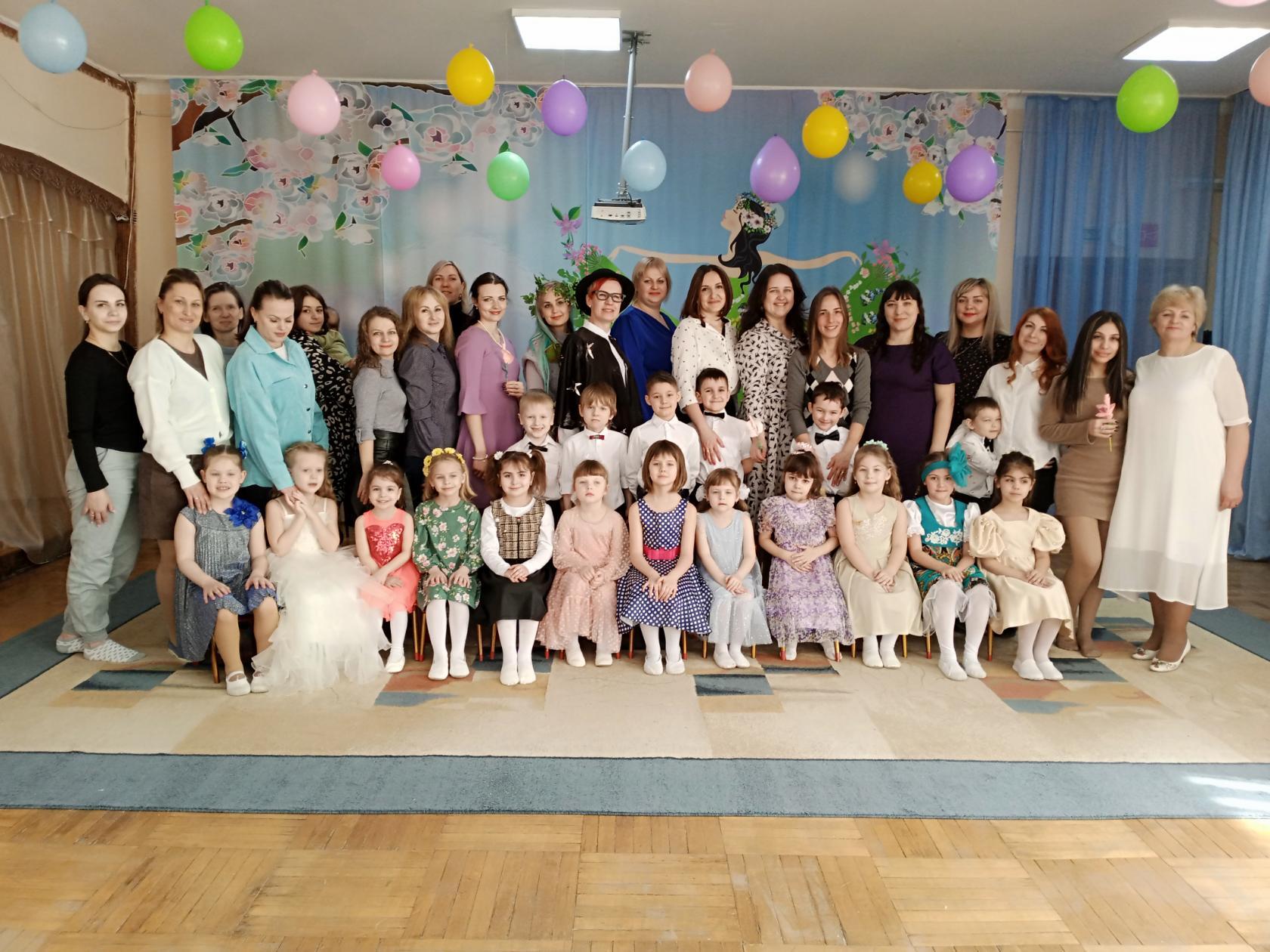 отчет  воспитательно–образовательной работы в
подготовительной группе № 10 «Почемучки» за 2022-2023 гг.воспитатели: Глуско А.Д. ,Бурлакова С.В.
Уважаемые родители! Поздравляем вас с успешным окончанием учебного года и детского сада!Предлагаем вам вспомнить, а что-то  и узнать, о том, как мы его прожили!
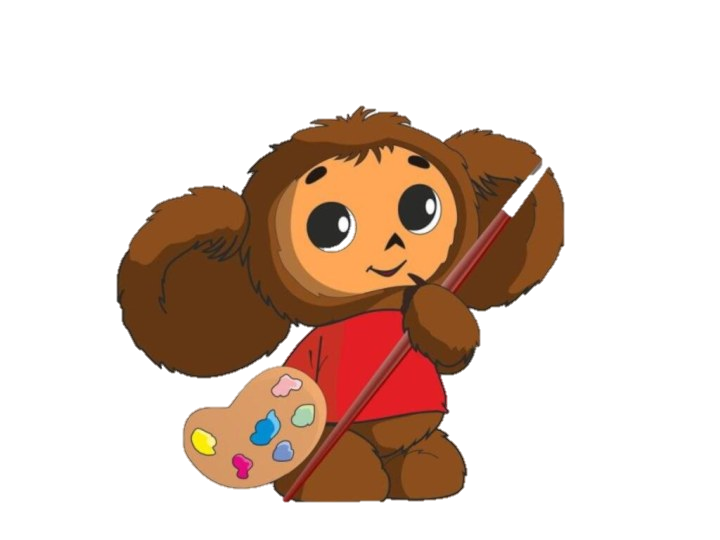 Образовательная деятельность осуществлялась последующим направлениям:
Образовательные области
Социально-
коммуникативное 
развитие
Художественно-
эстетическое 
развитие
Физическое 
развитие
Познавательное
 развитие
Речевое
 развитие
Помимо освоения учебной  программы мы участвовали во многих  праздниках детского сада: День знаний, Праздник  осени, Новый год, 8 Марта.
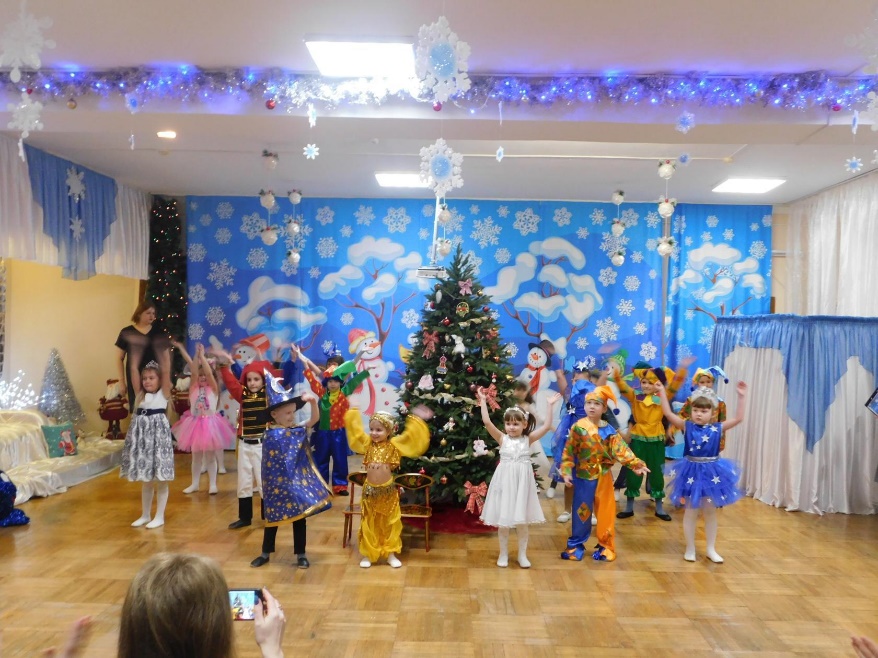 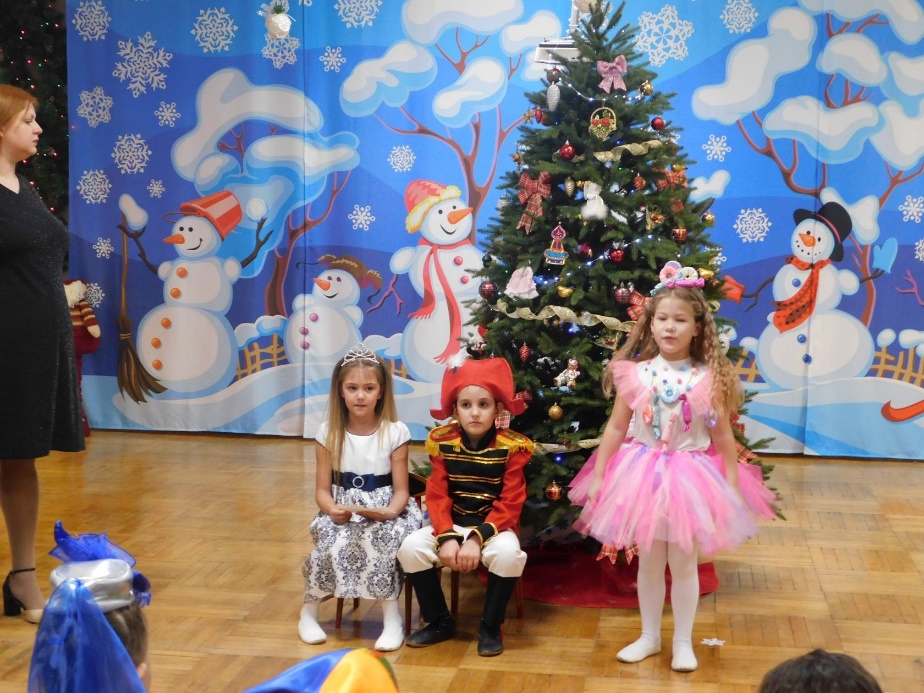 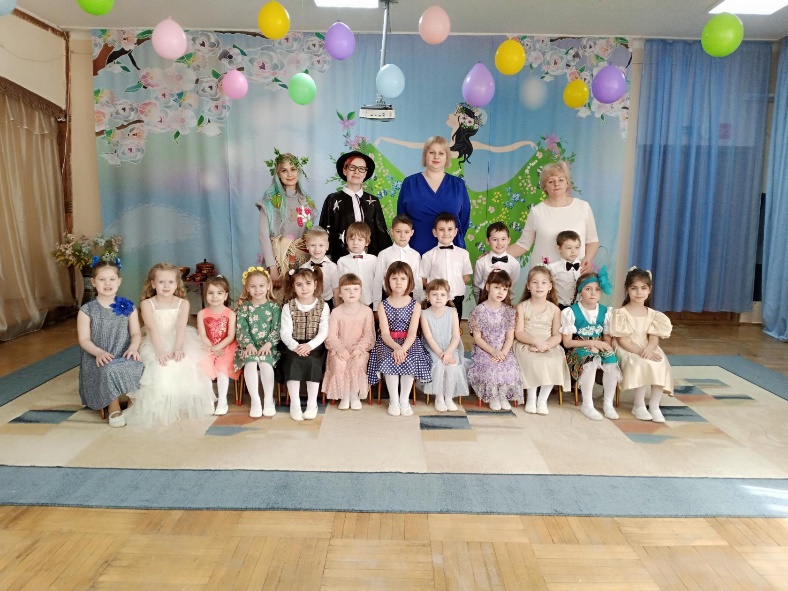 Правила Дорожного Движения!
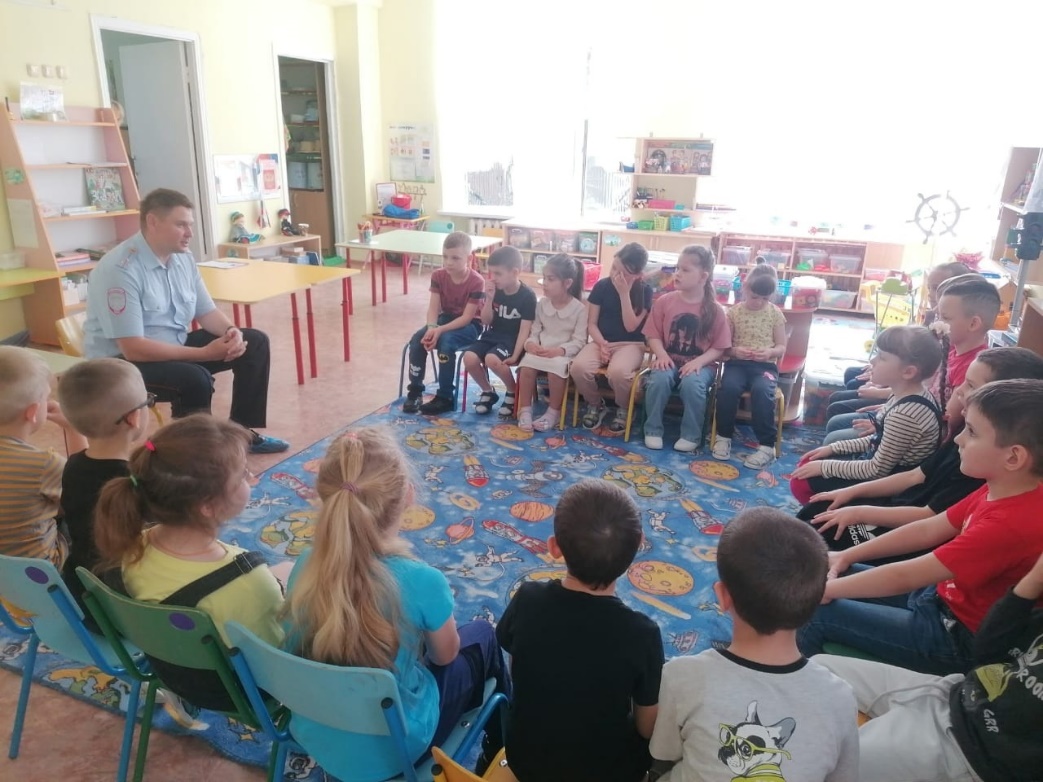 Добрая дорога детства!
Инспектор ГИБДД в гостях у детей.
Встречи в Библиотеке №11!
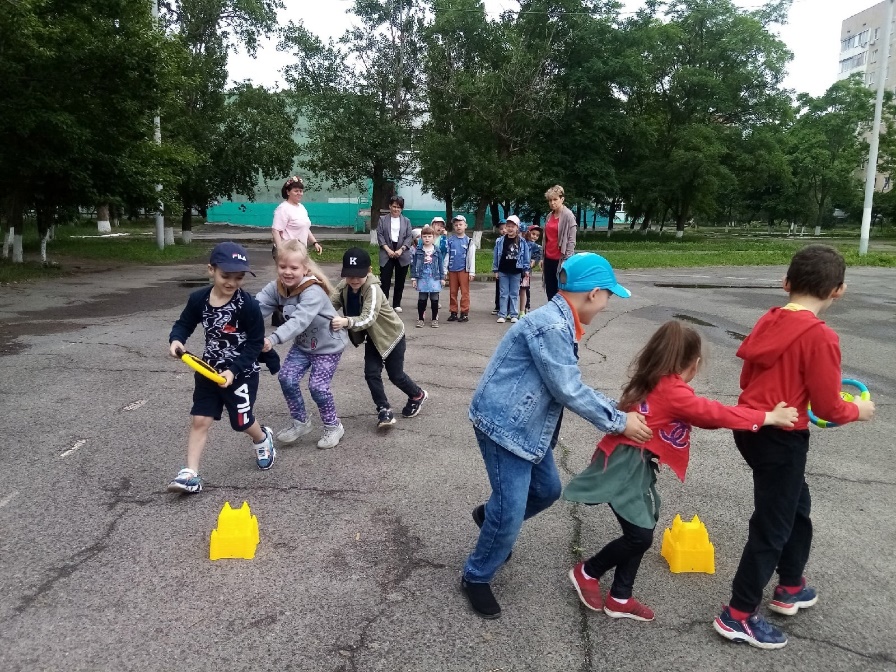 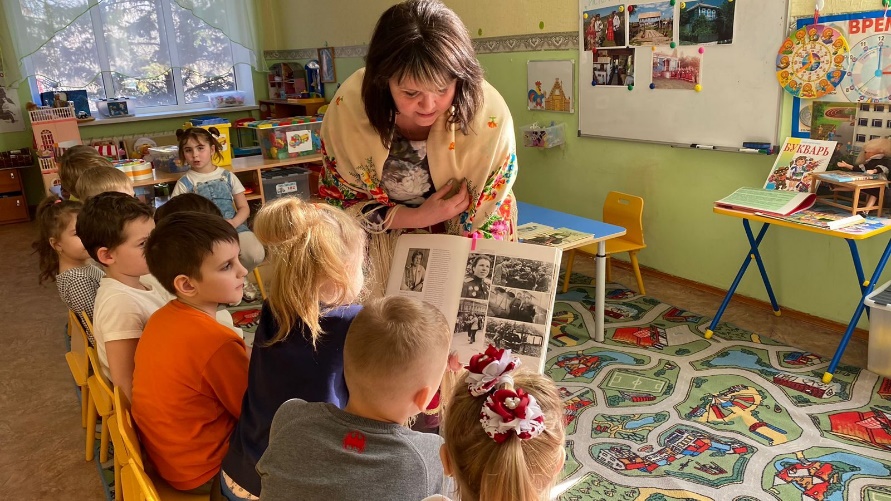 «Мой Пушкин»
День защиты детей!
Игры.
Клуб «Нахаленок»!
Игровая деятельность!
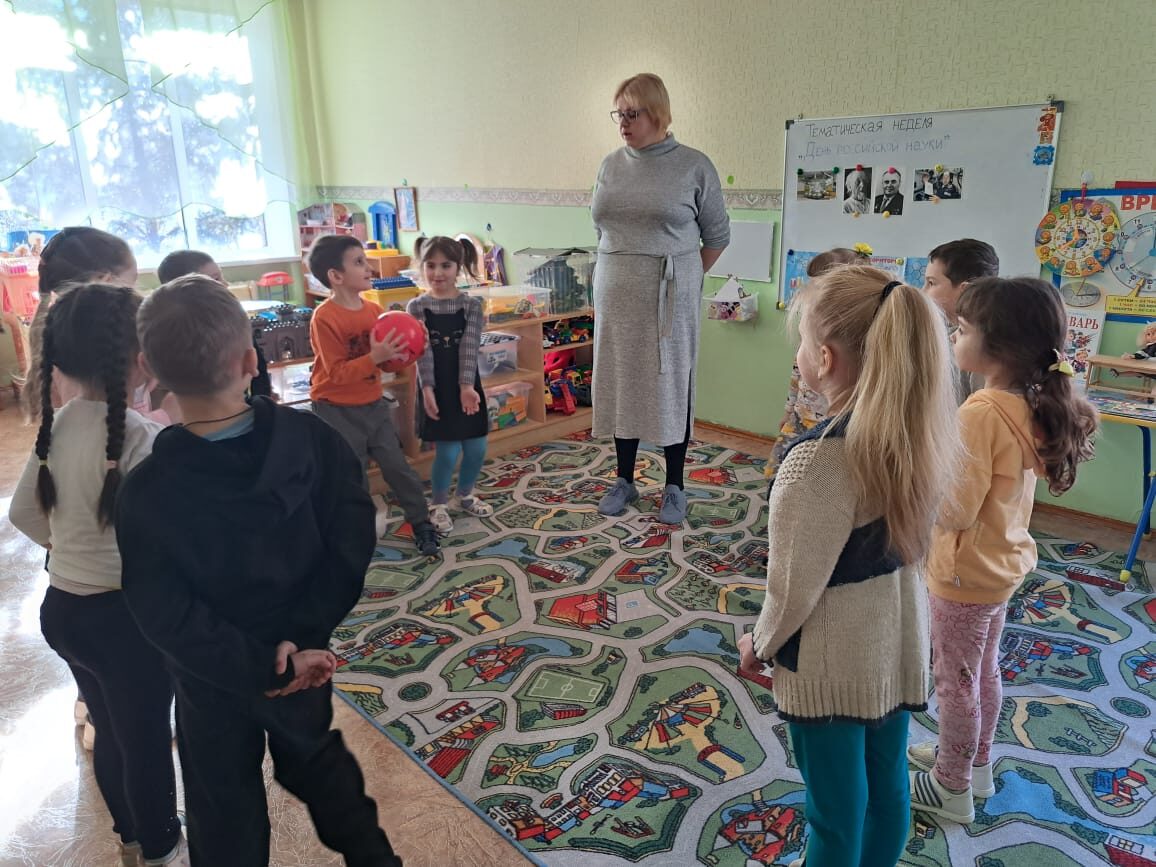 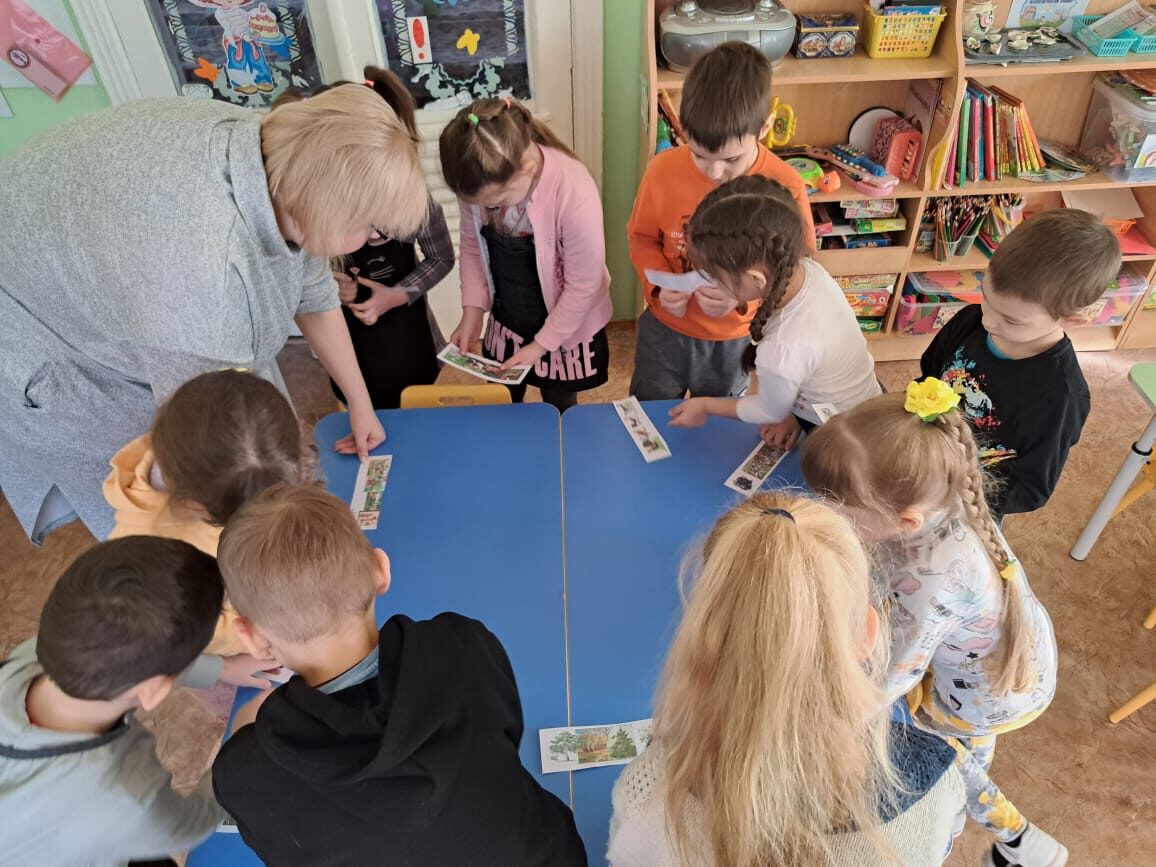 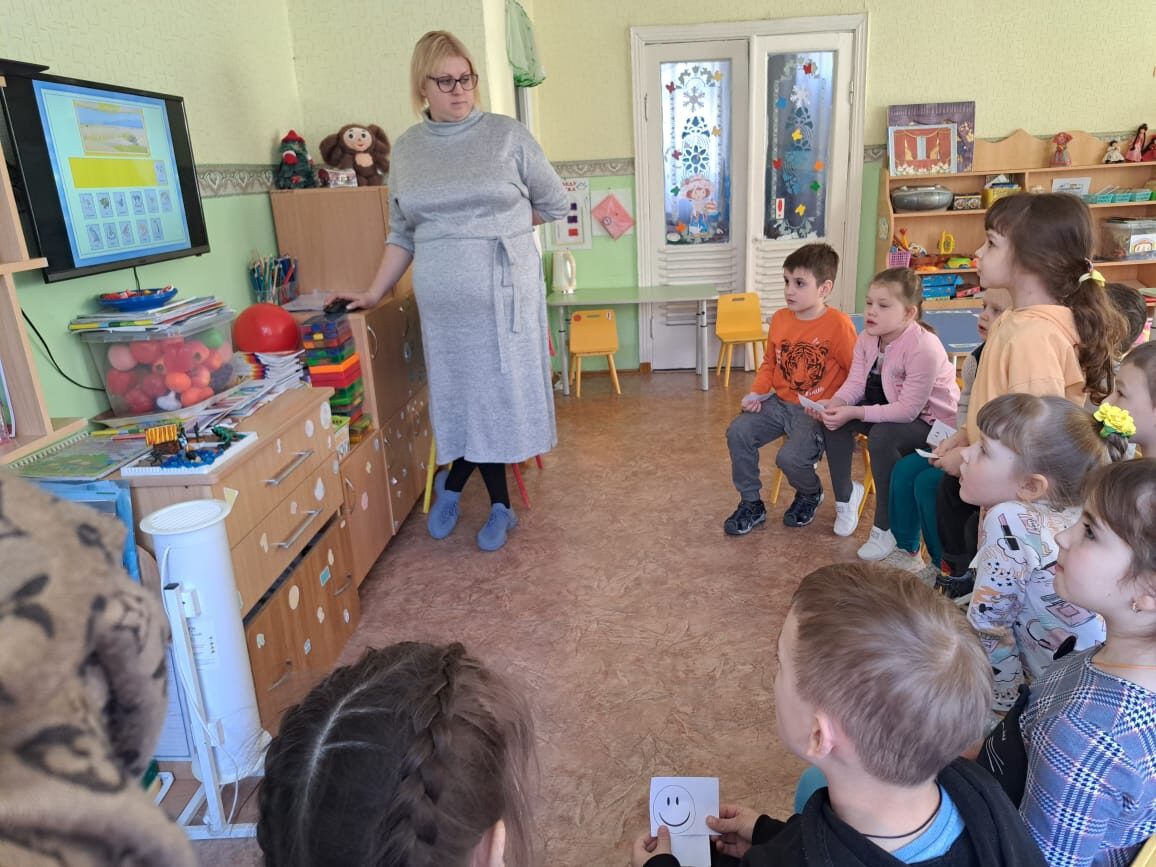 4-Д Игра и День Здоровья!
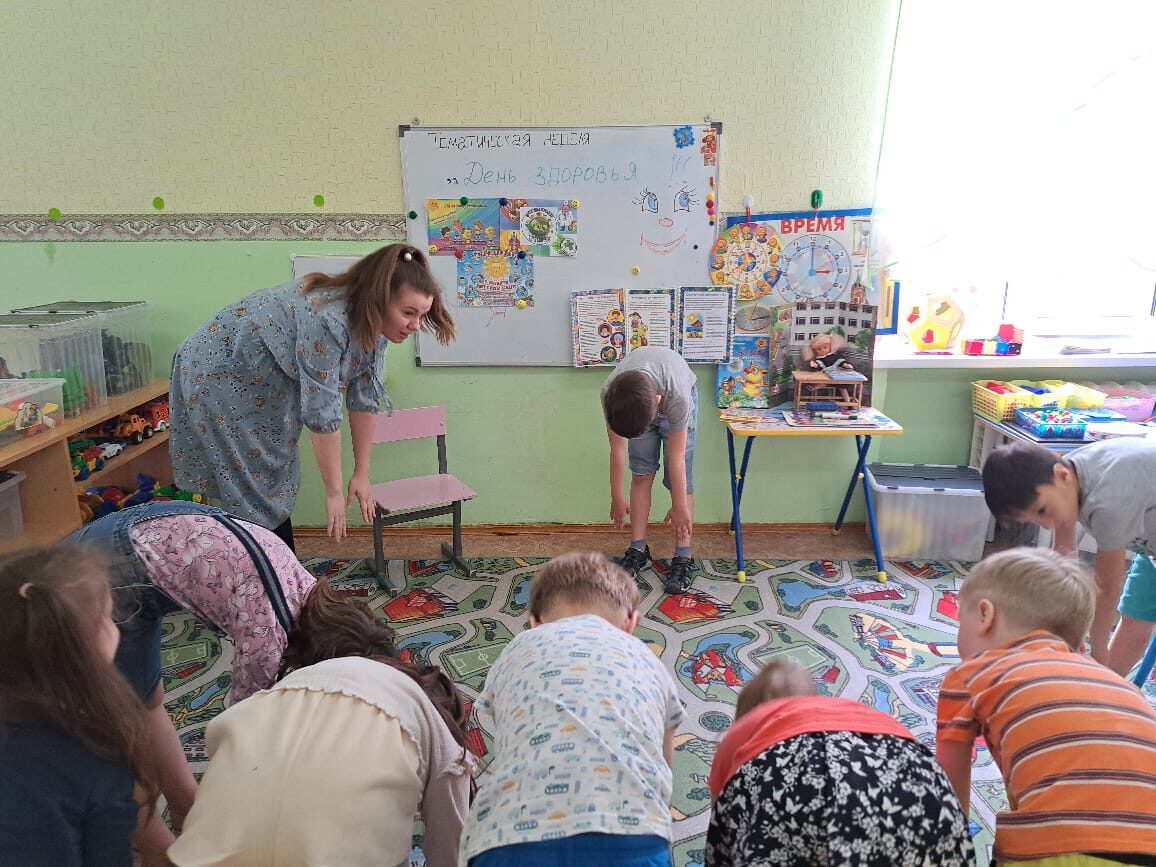 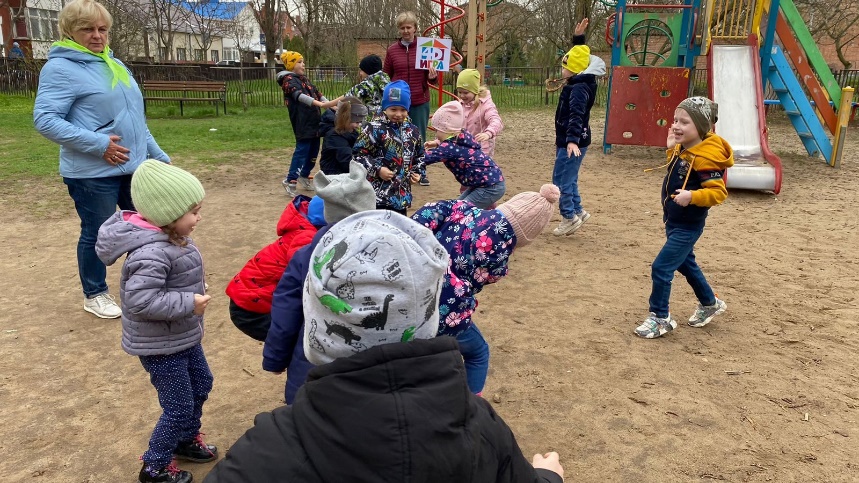 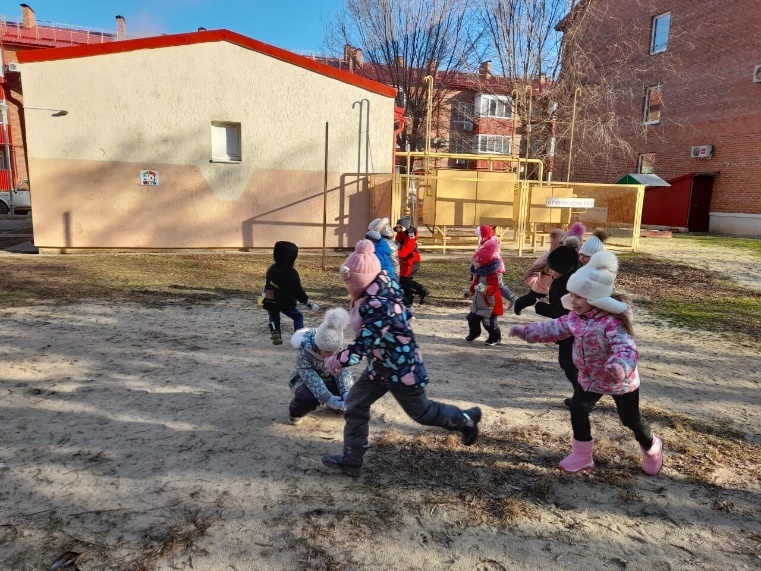 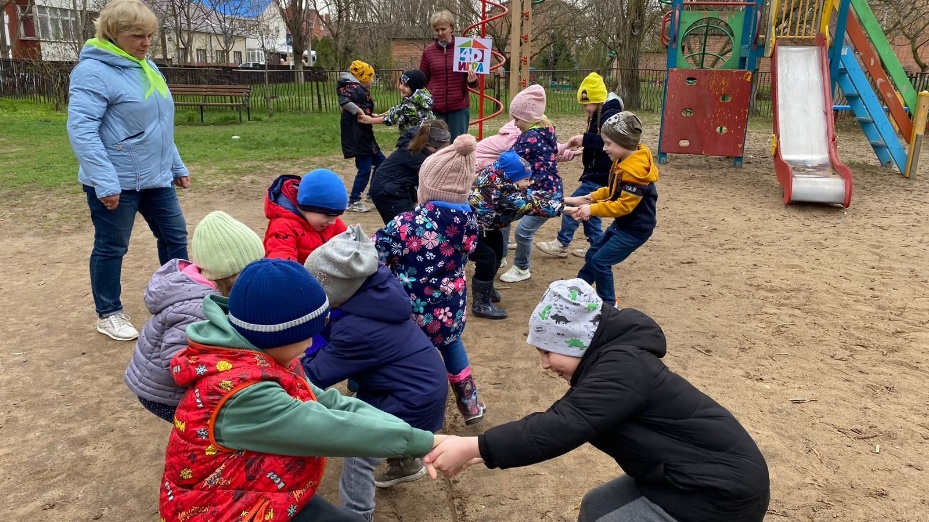 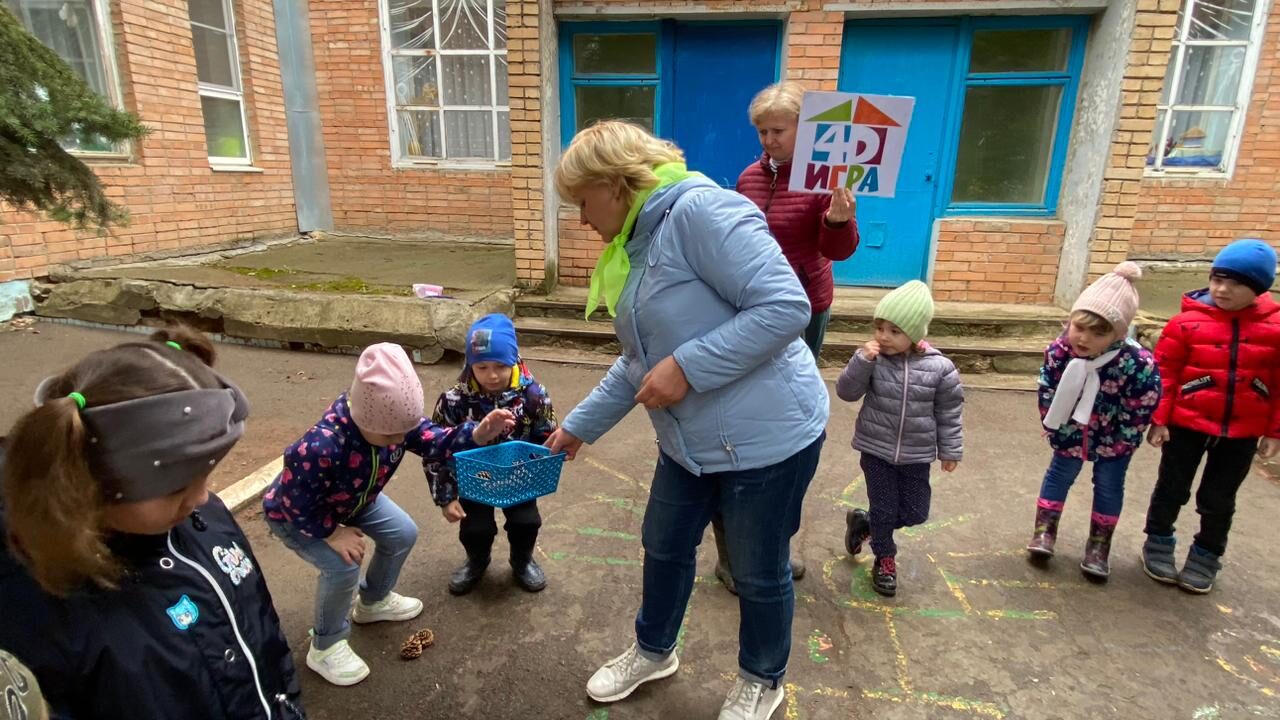 Наши воспитанники принимали активное участие в акциях:
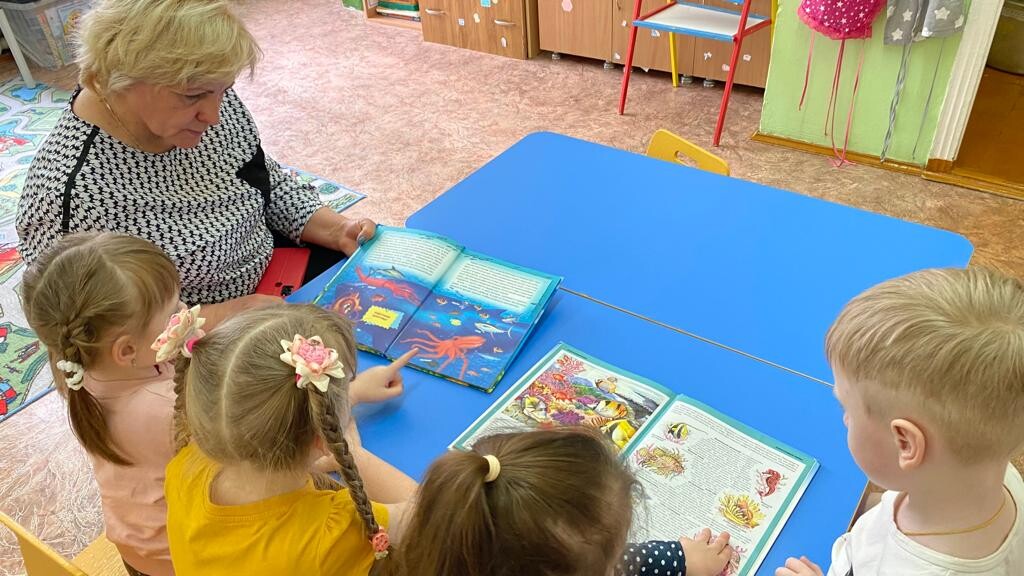 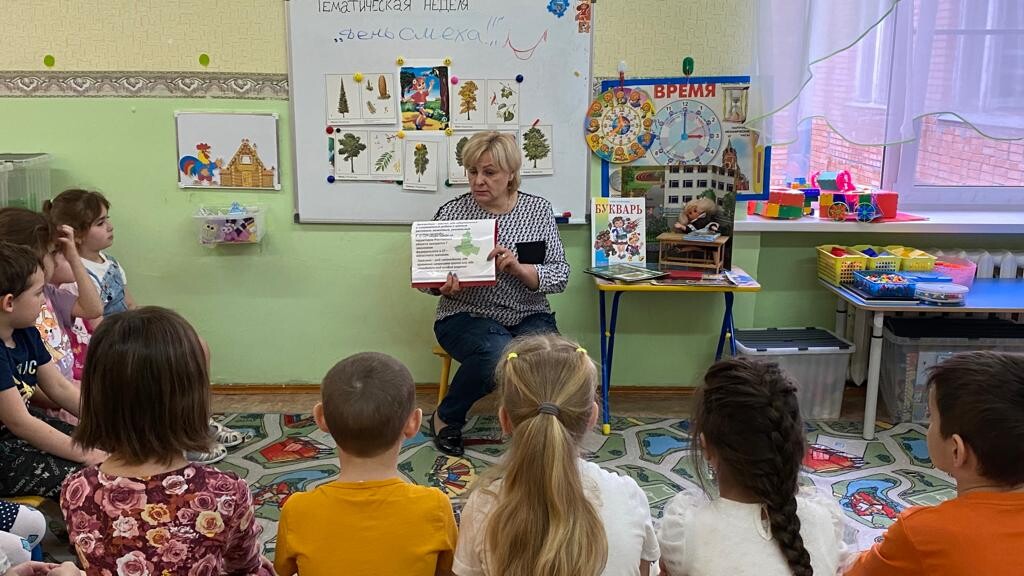 «День леса»
«День воды!»
«Делай добро!»
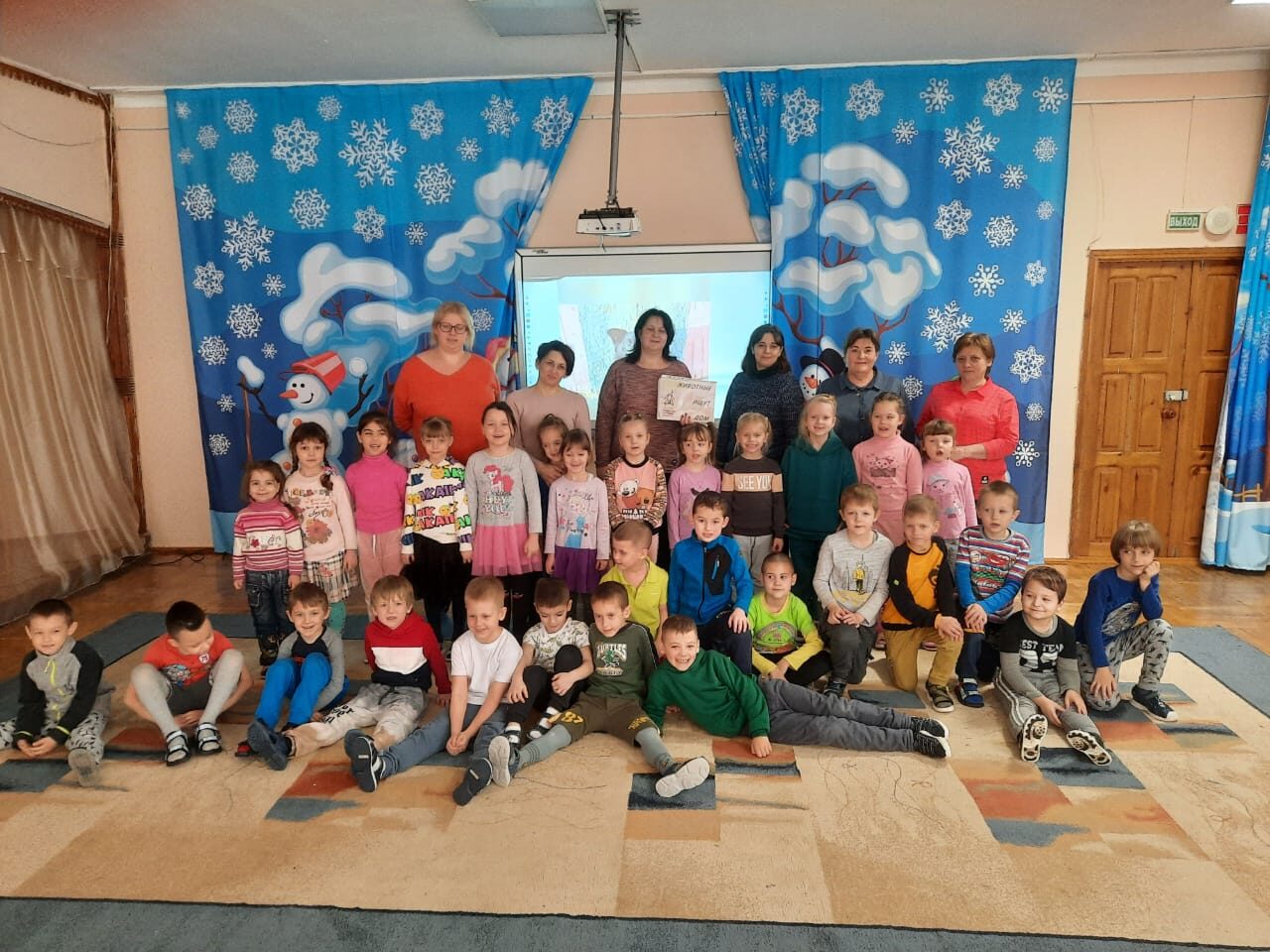 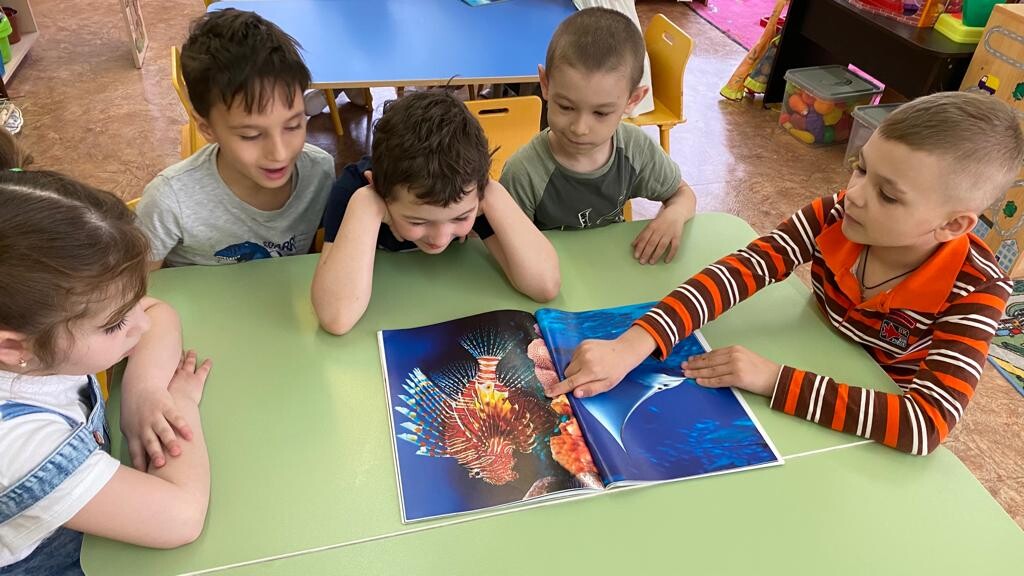 Акции: «Помоги бездомным животным»
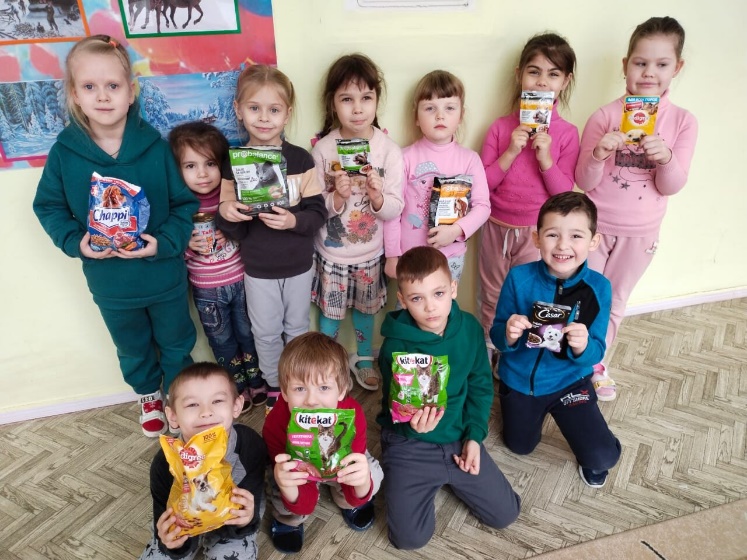 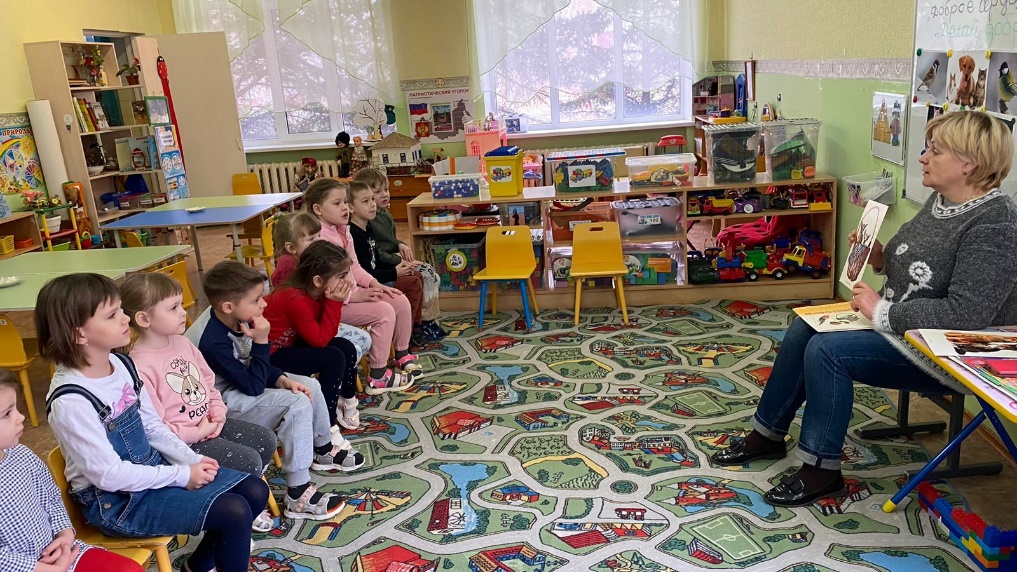 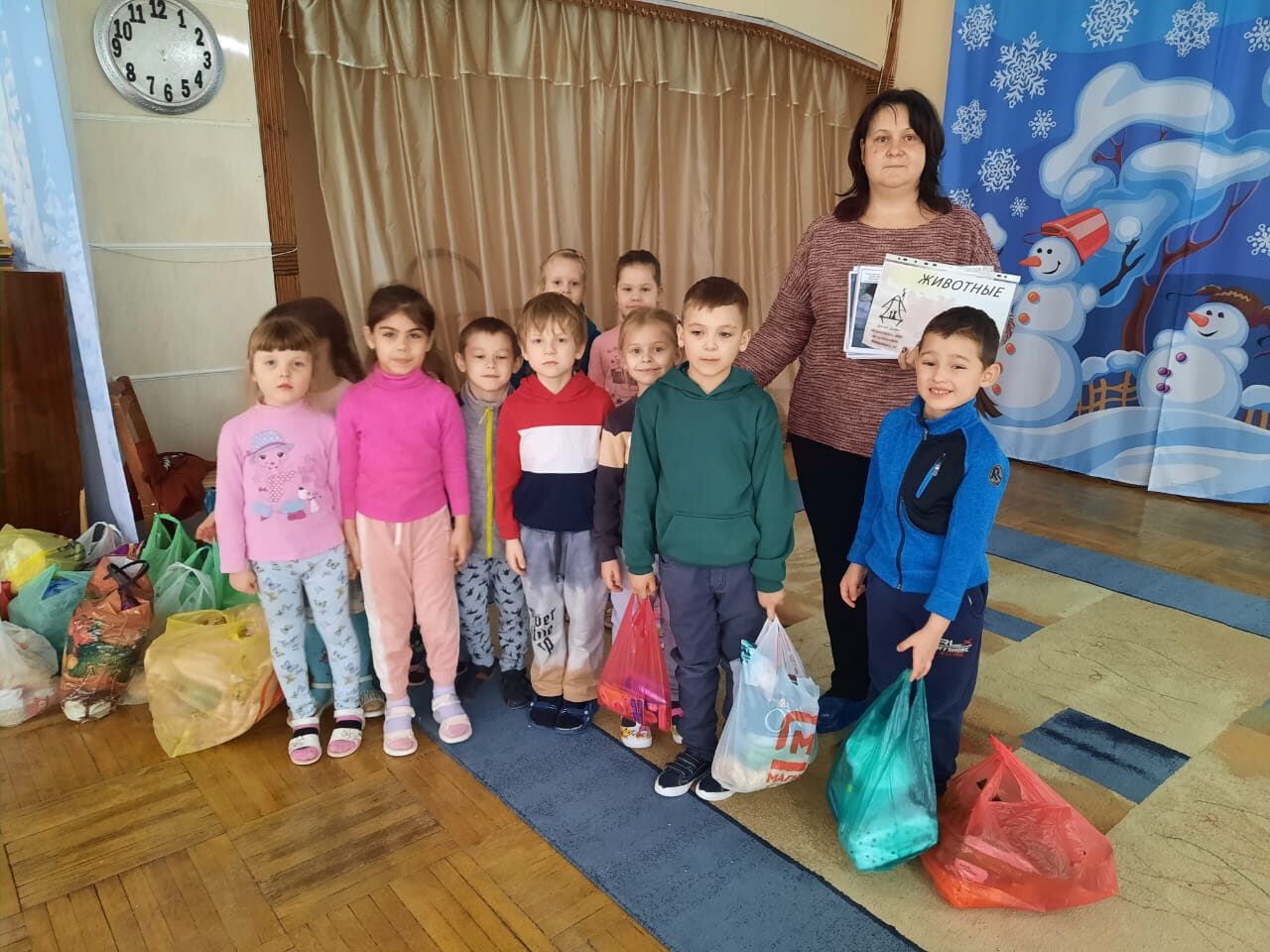 Фестиваль «Сказки народов мира!»
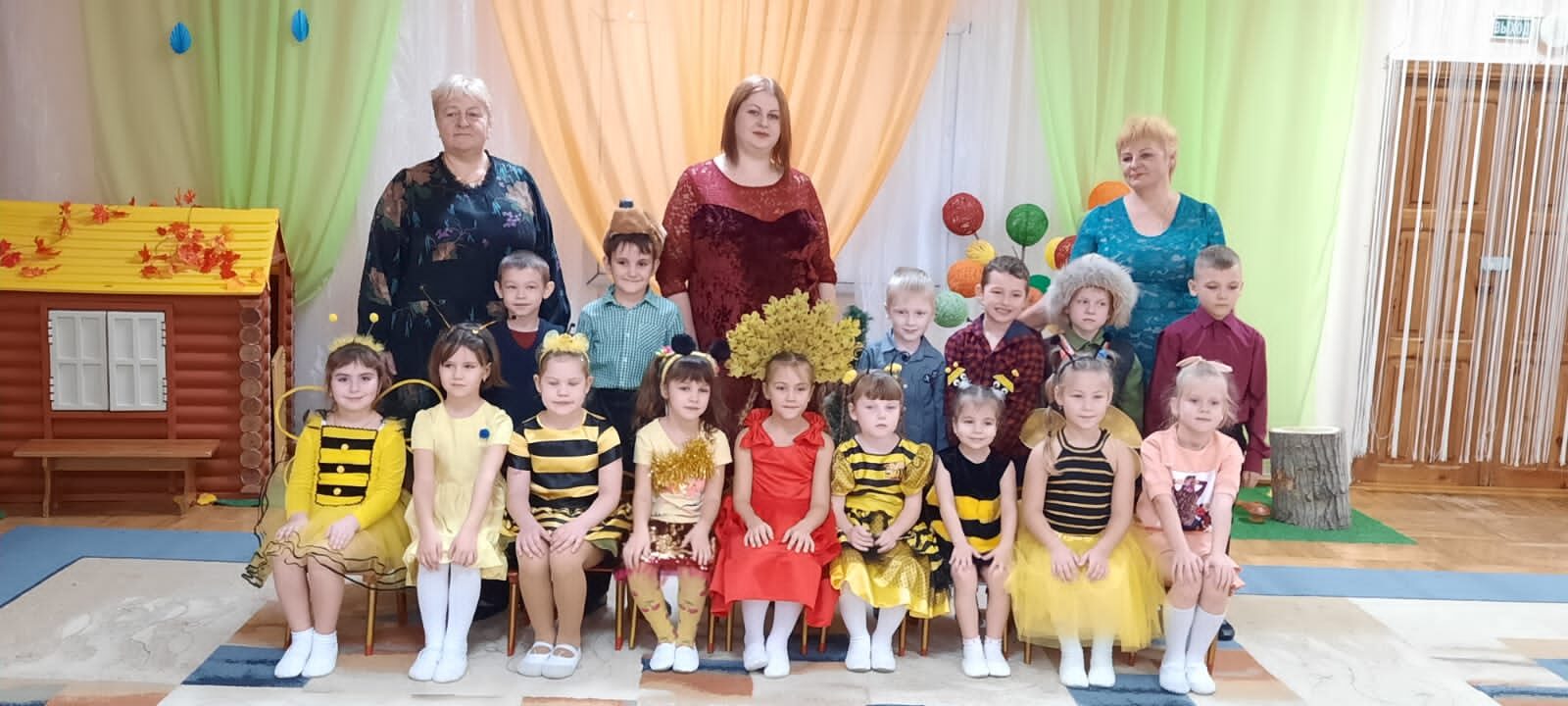 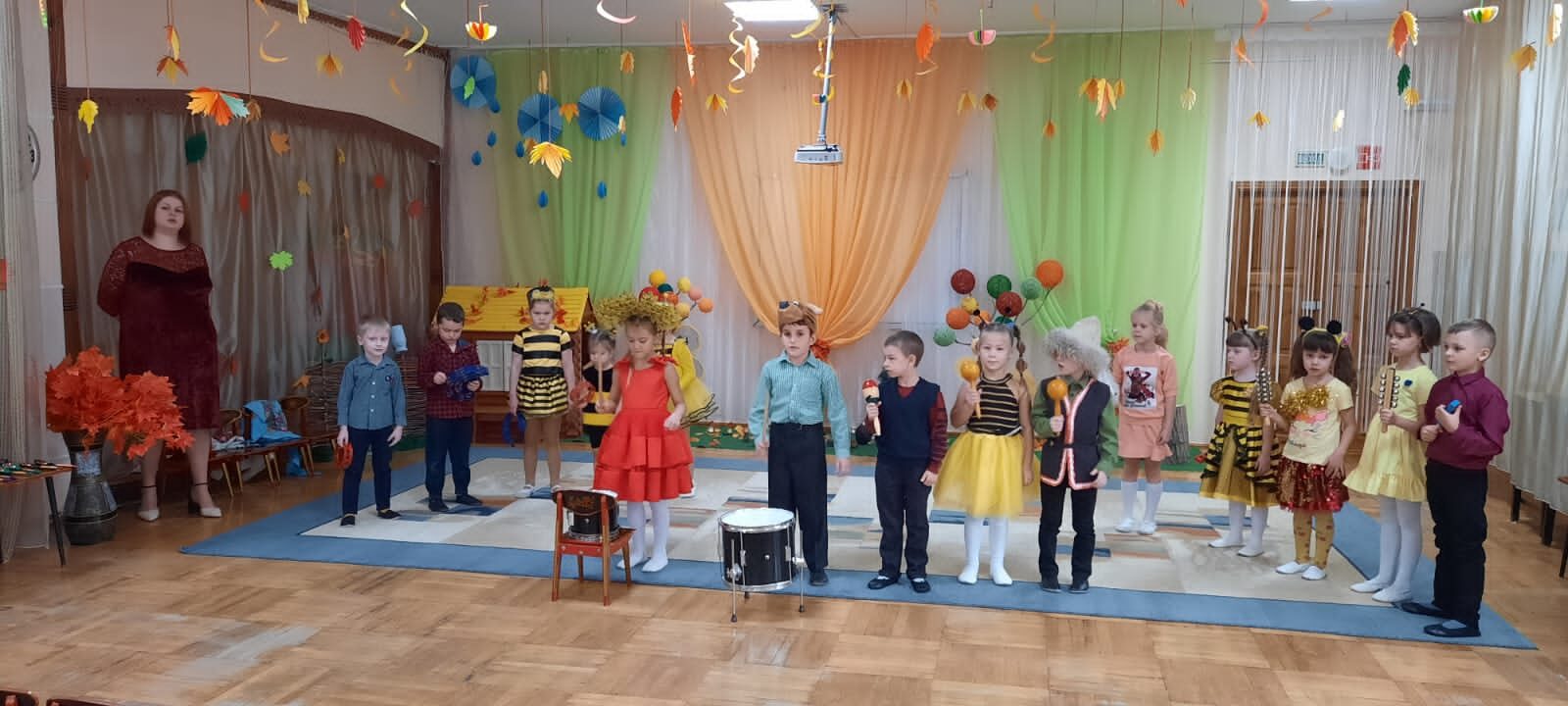 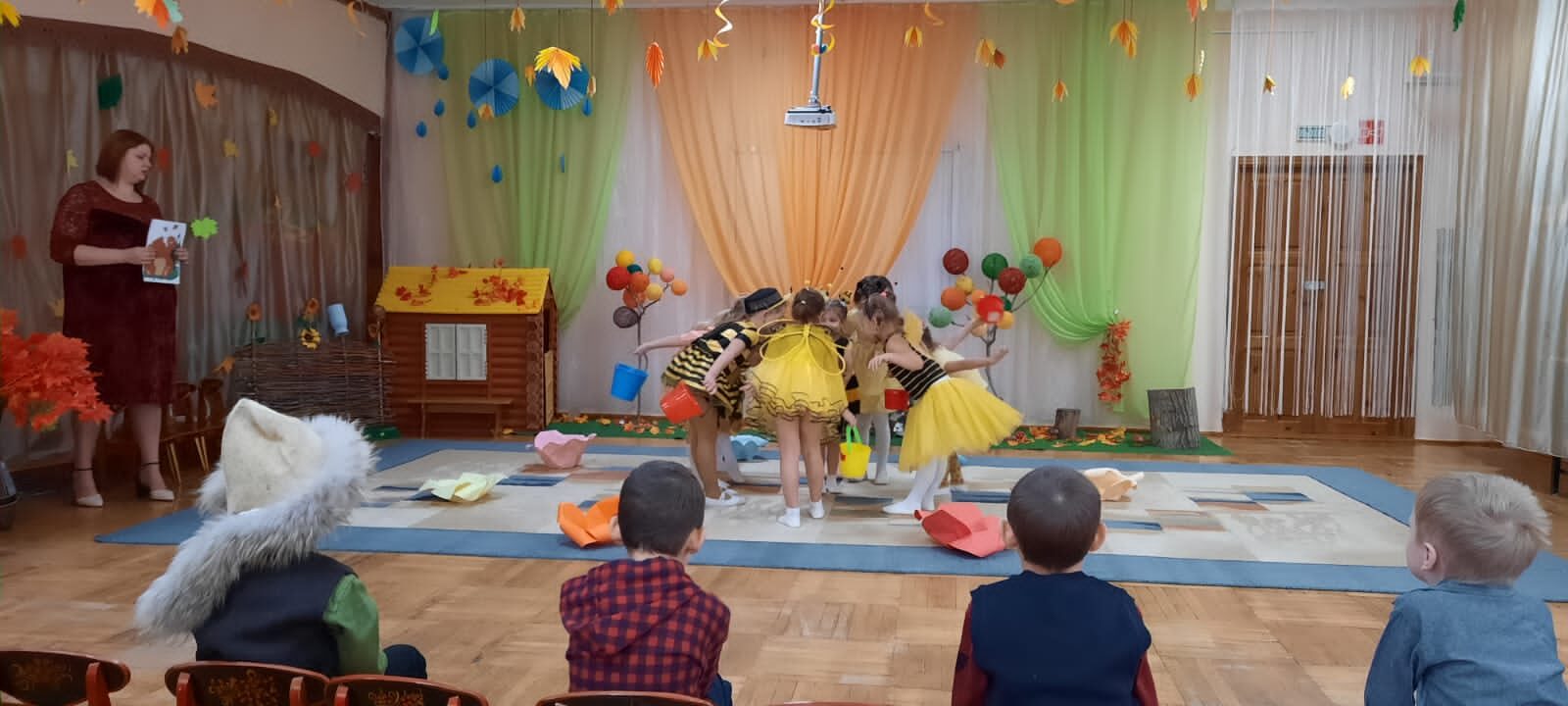 Акция «Птицы – наши друзья. Помоги другу!»
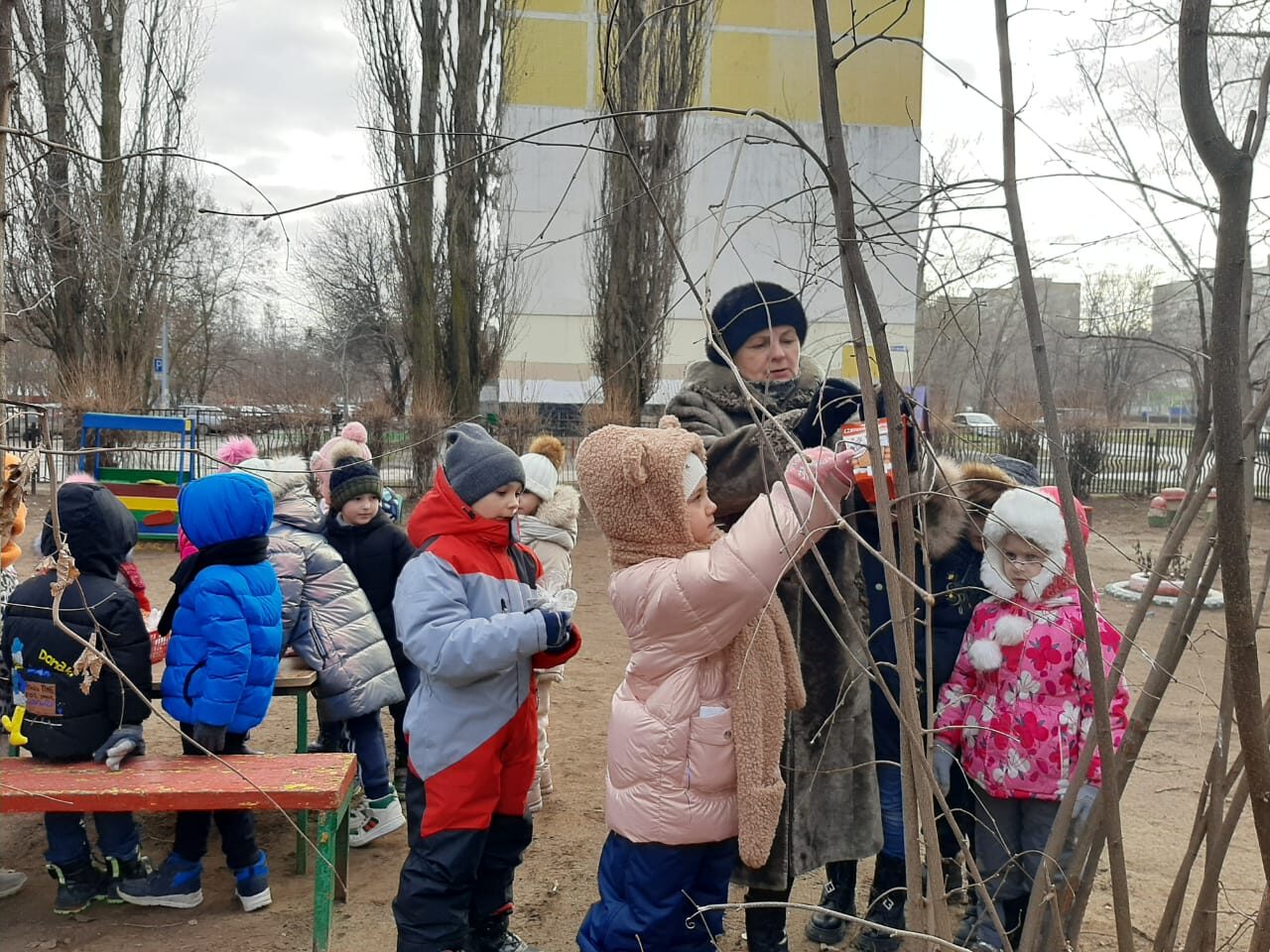 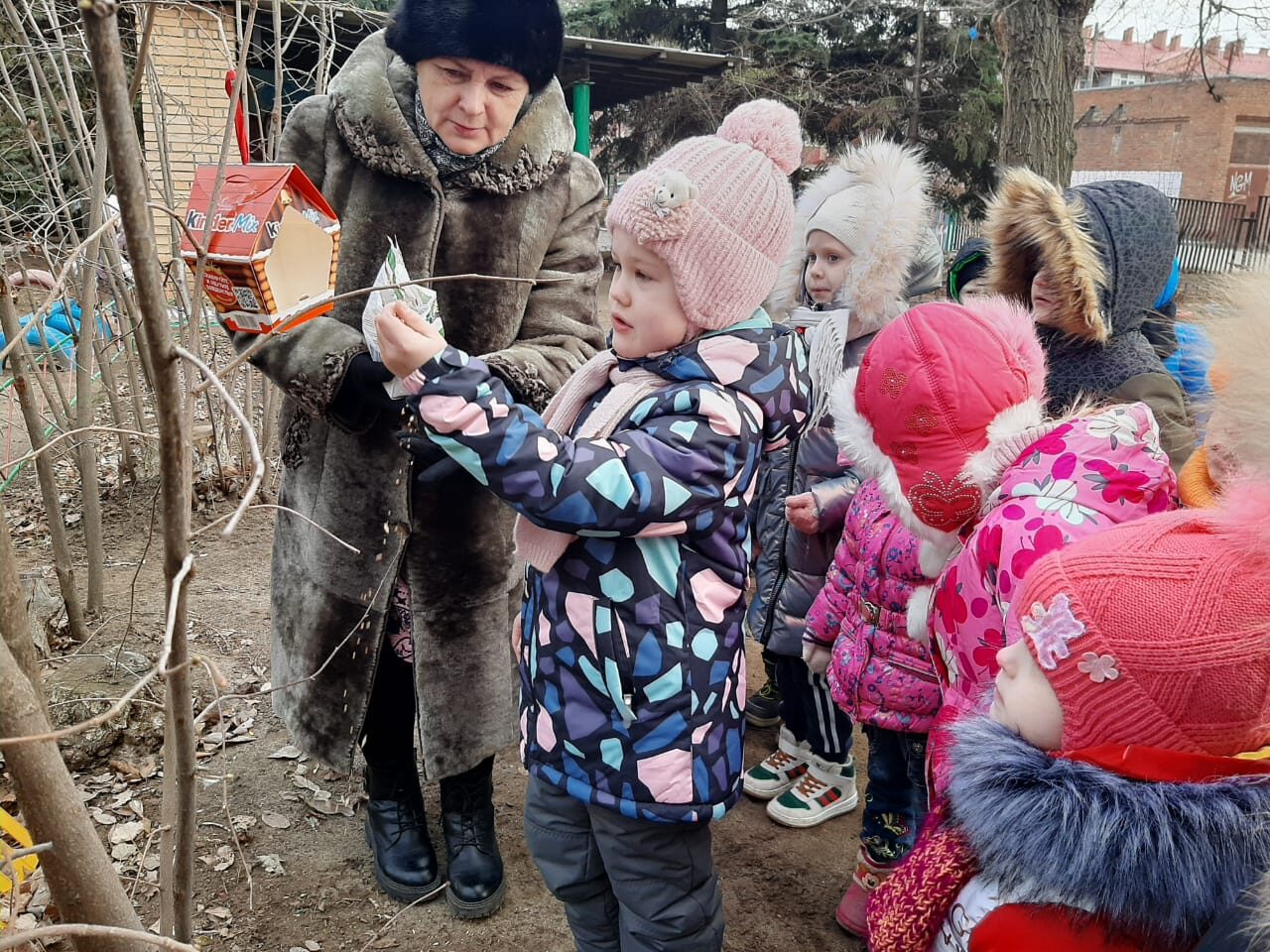 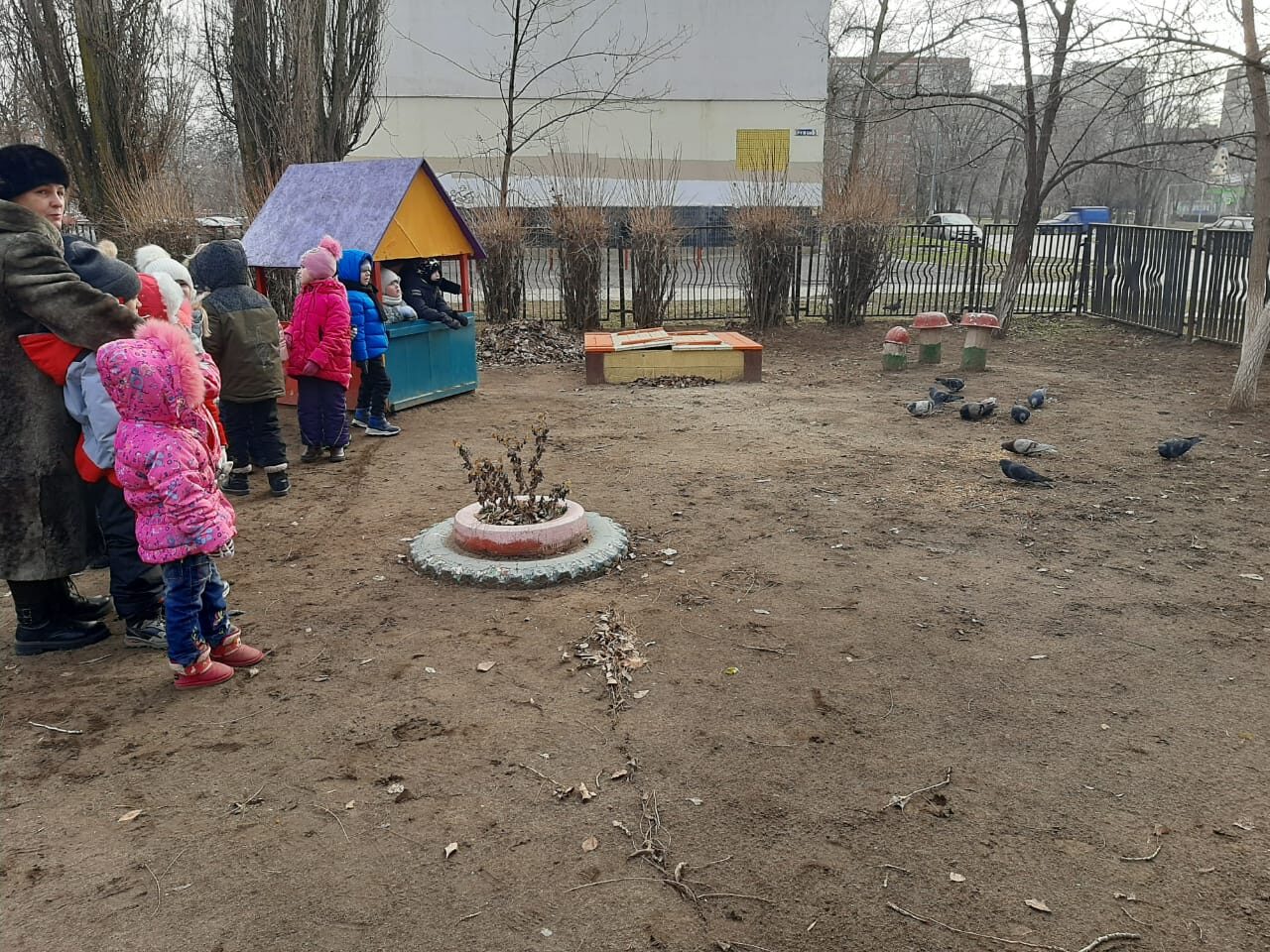 Акция «Лес Победы»
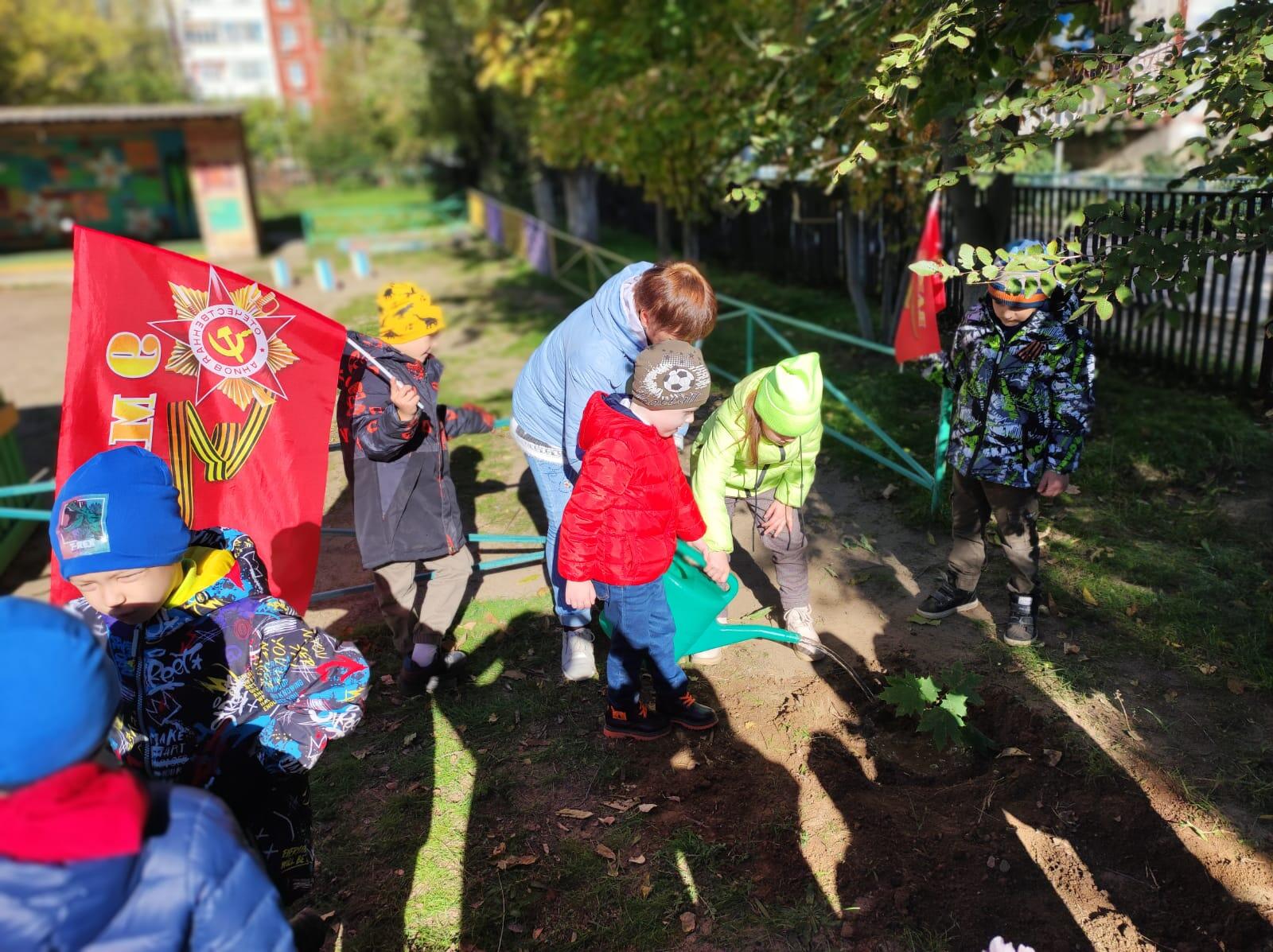 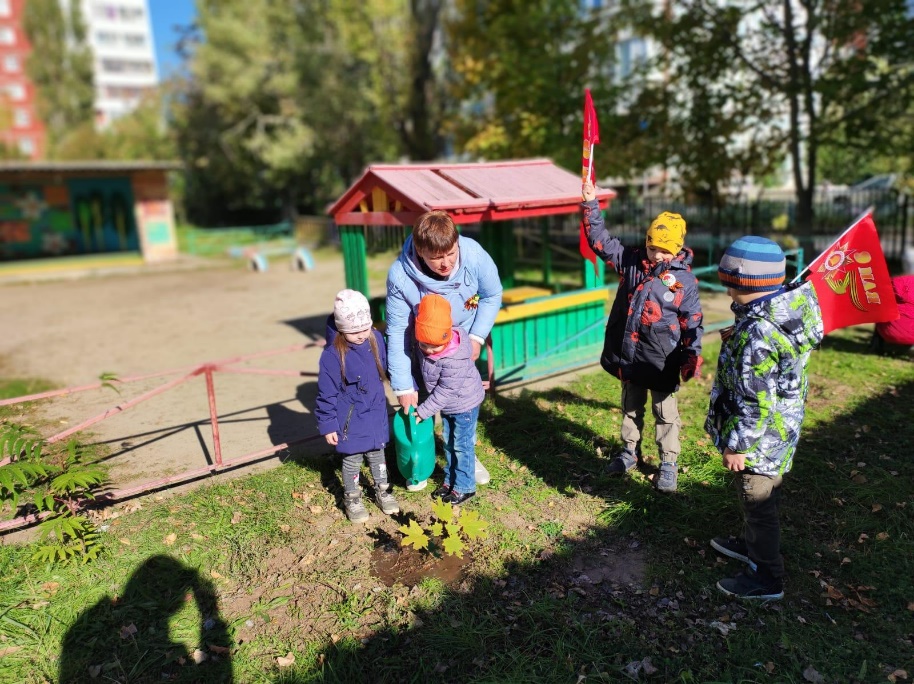 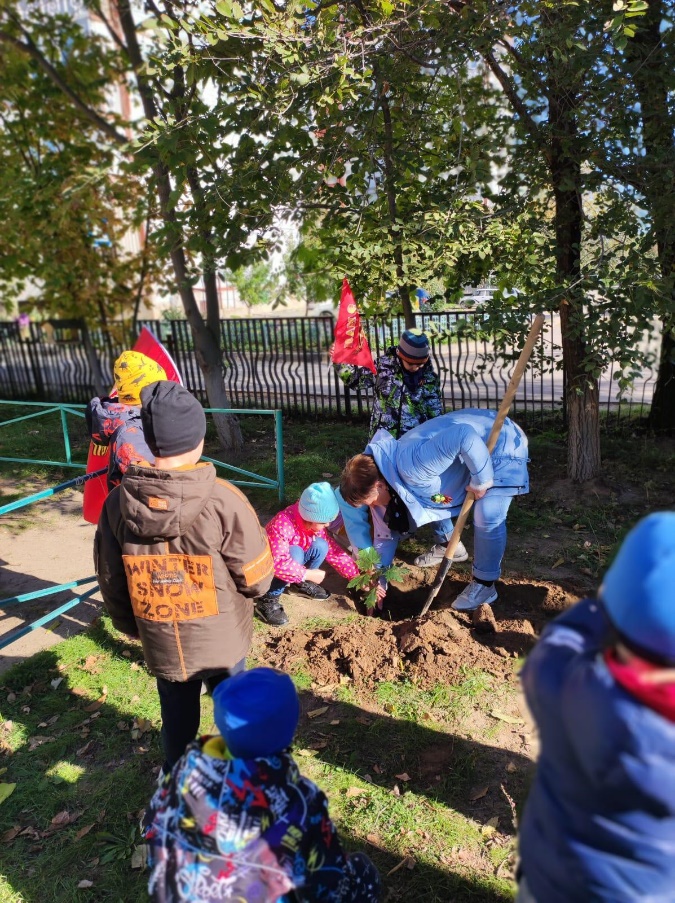 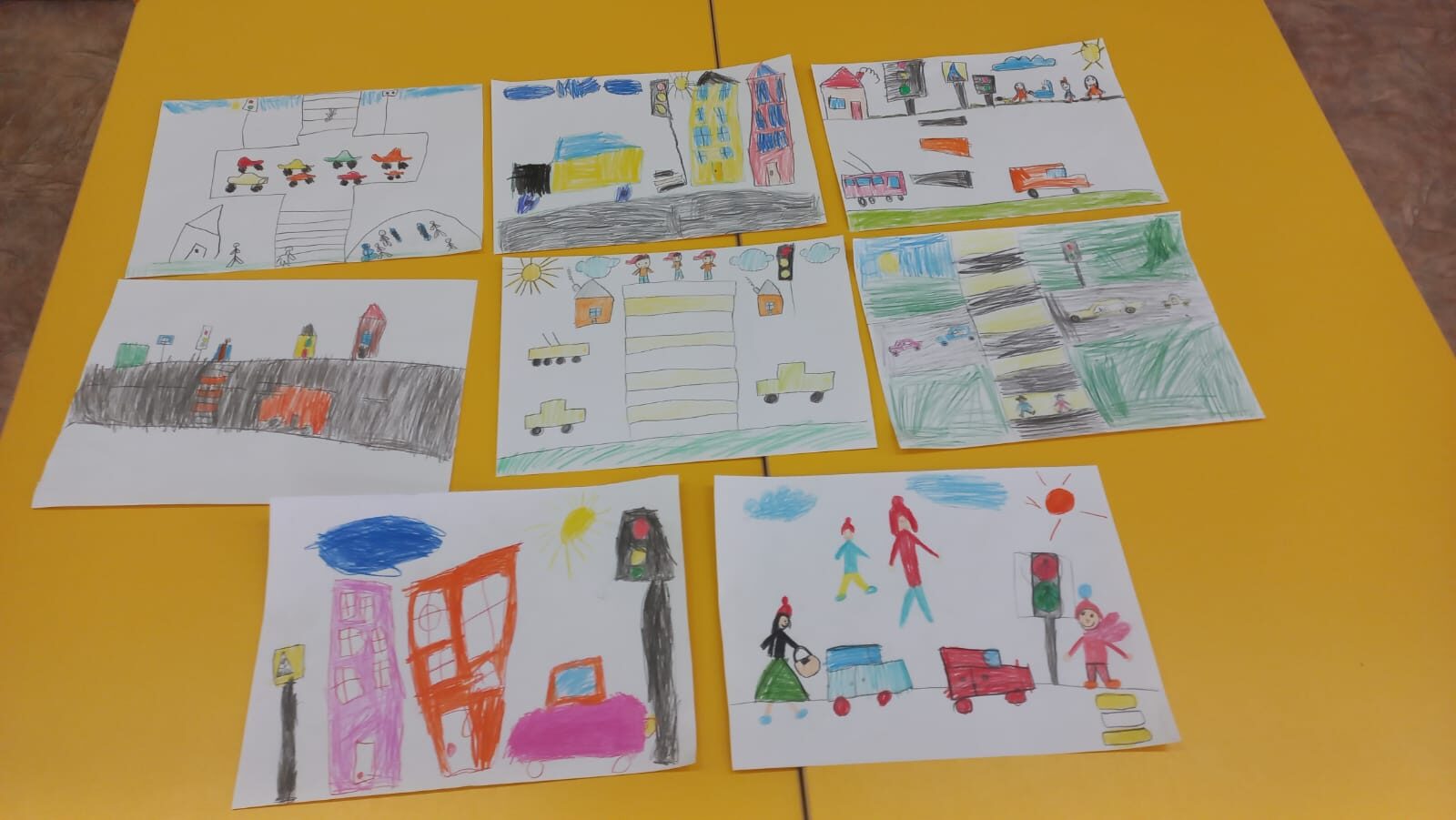 Лепка «Дорожное движение»
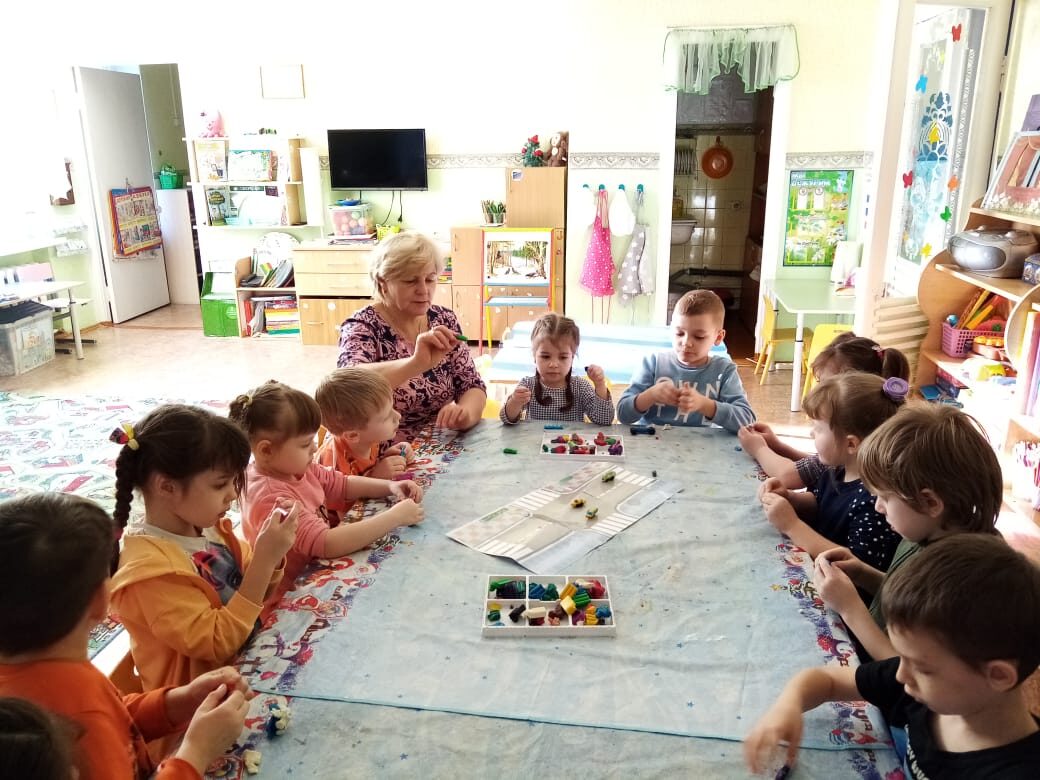 Мы художники!
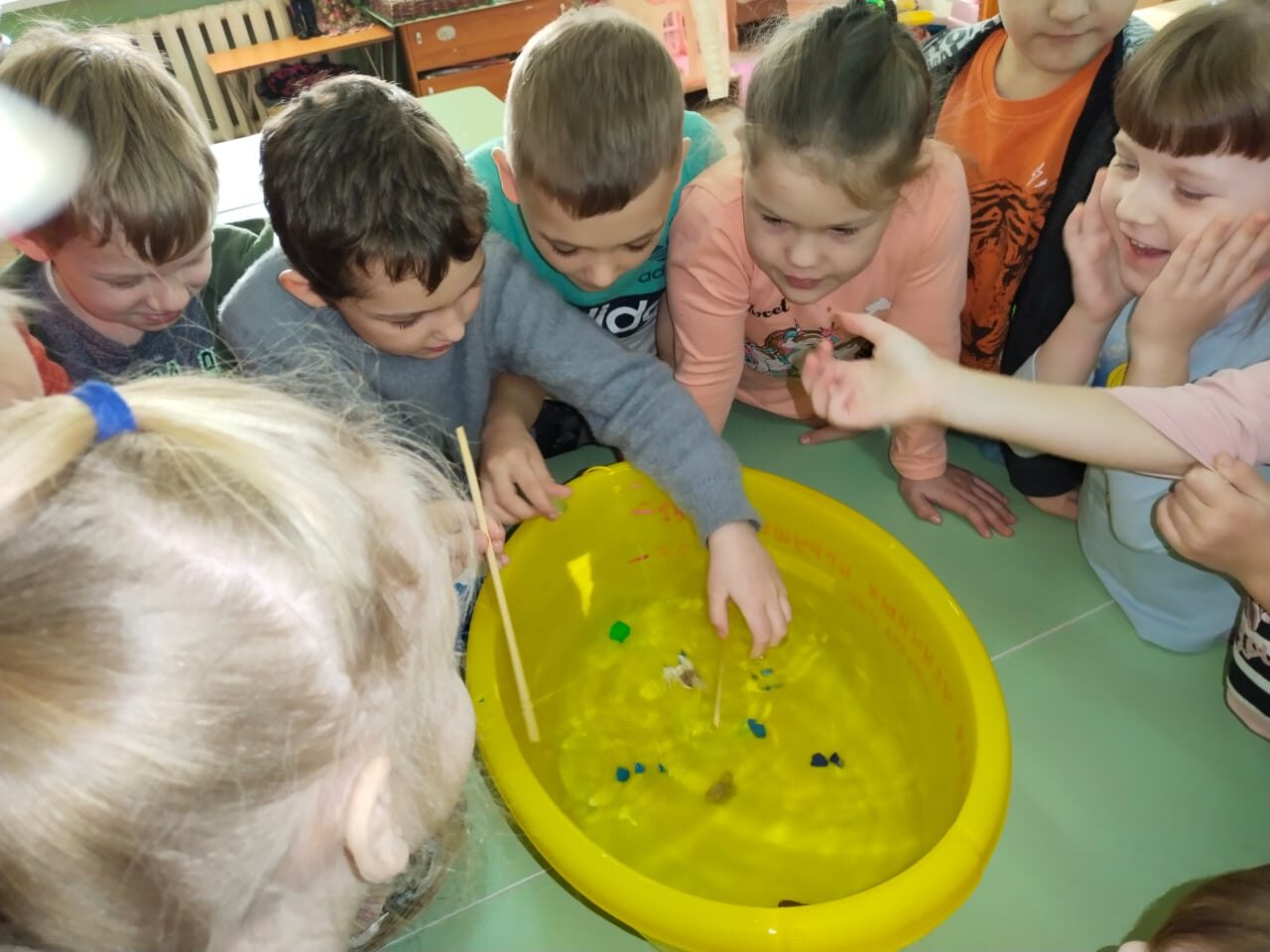 Экспериментирование
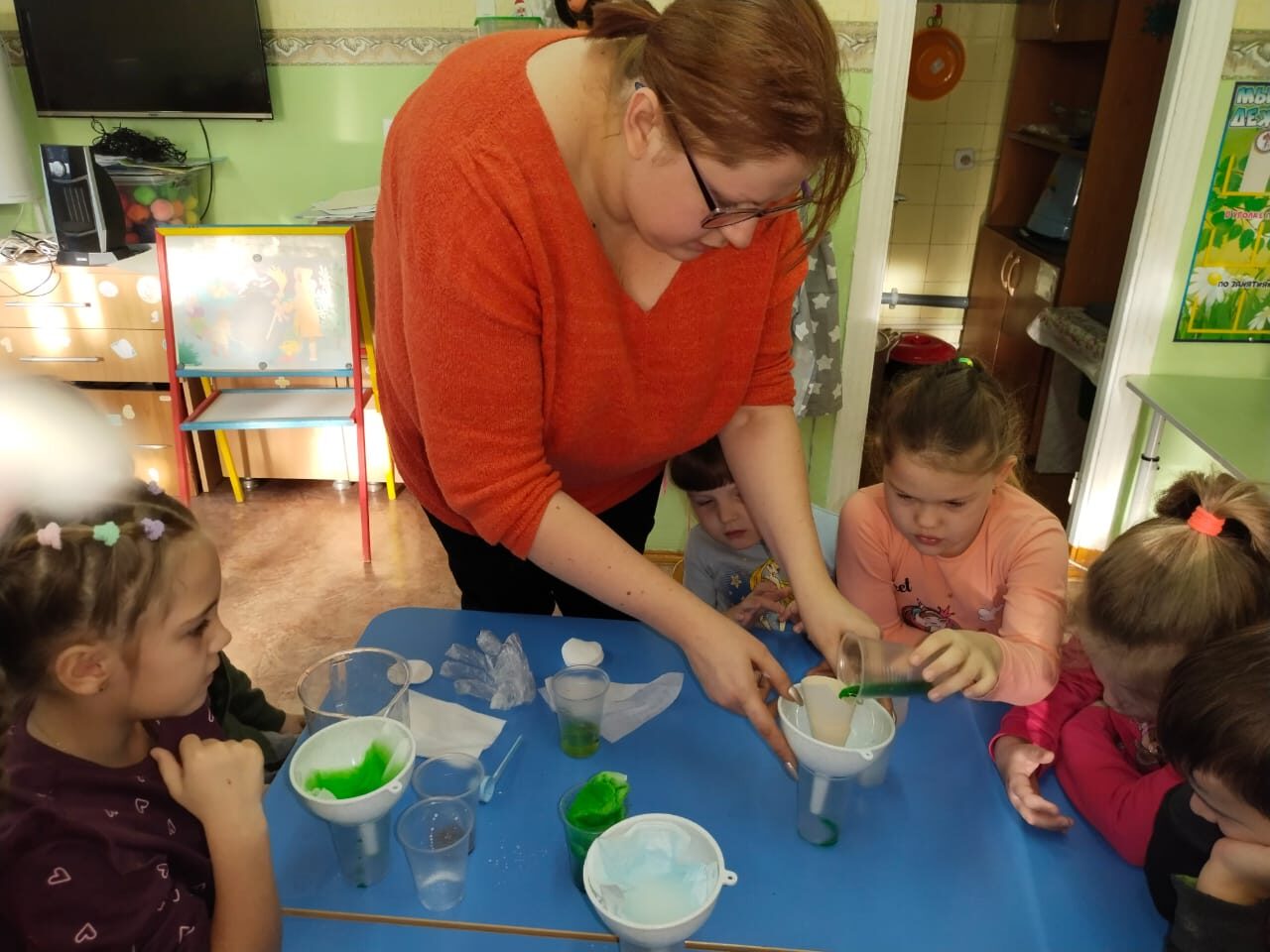 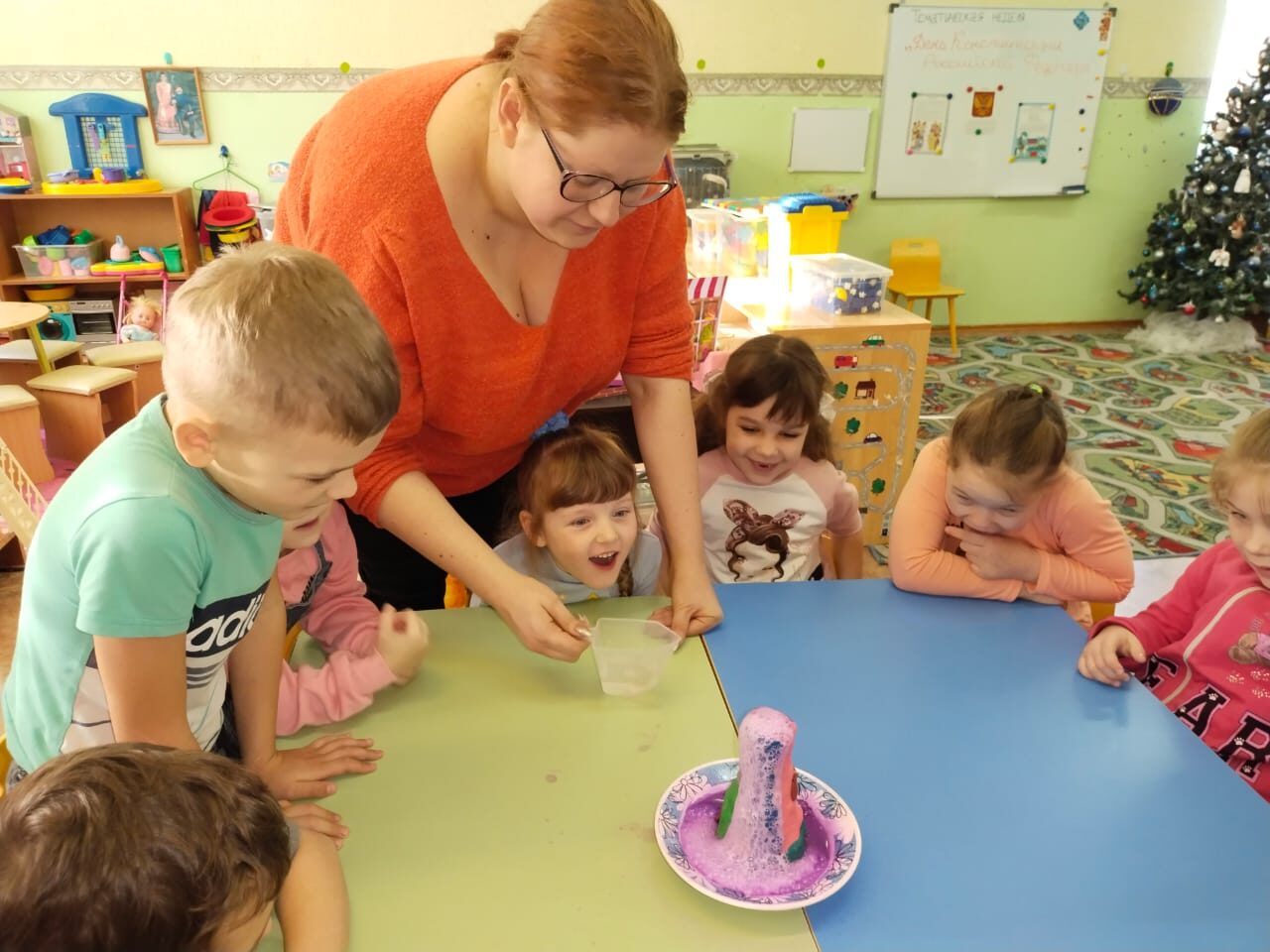 Наш выпускной бал!!!
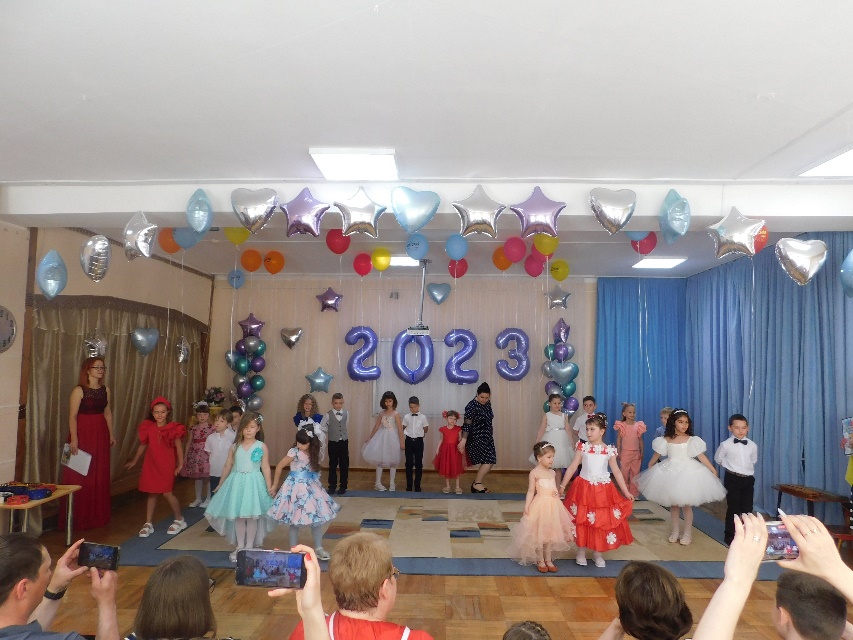 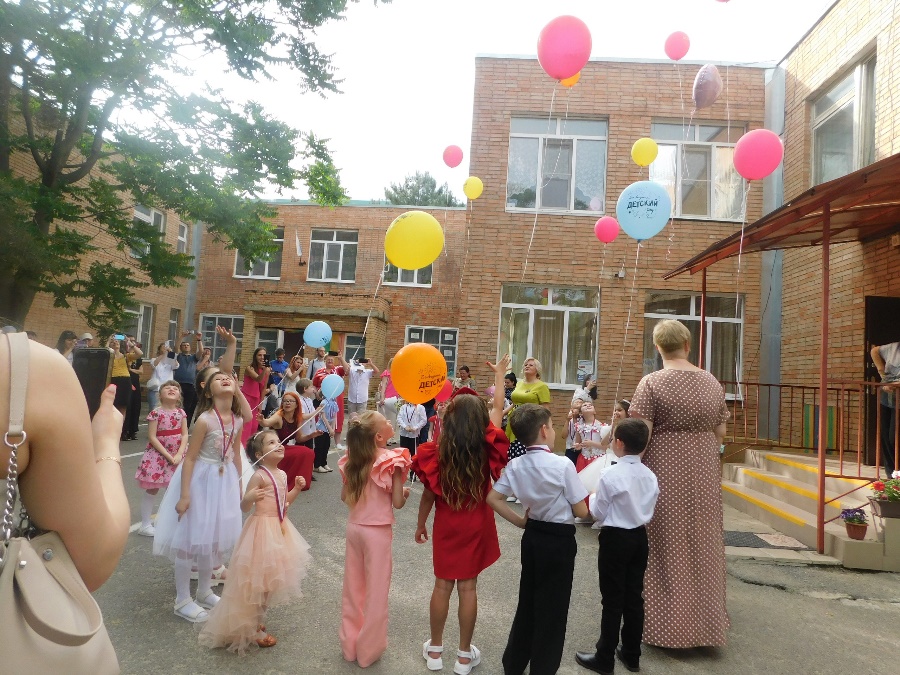 Уважаемые родители! Большое спасибо за активное участие в жизни детского сада.Спасибо Вам за то, что помогали нам делать жизнь наших детей ярче и интересней!